7 Чудес Солнечной системы
Подготовил ученик 11-Б класса
Юшкевич Максим
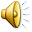 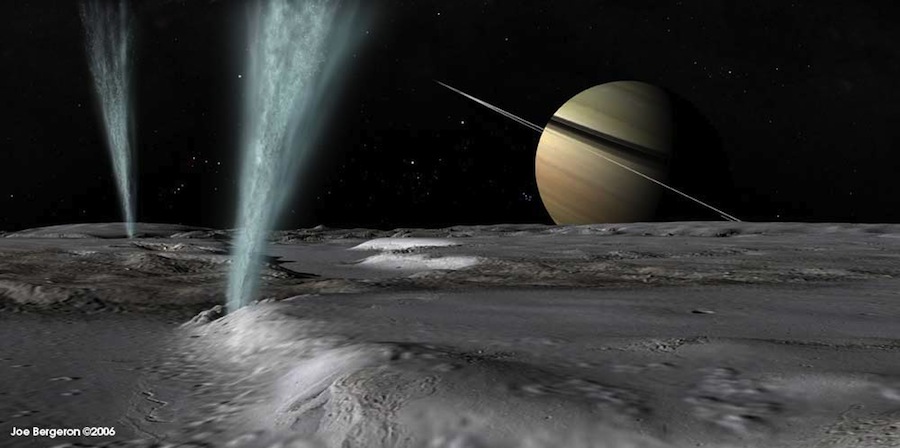 Чудо первое
Жидкие гейзеры Энцелада
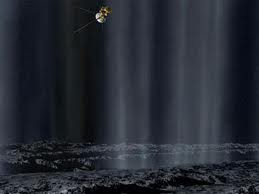 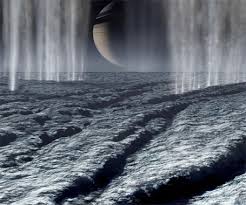 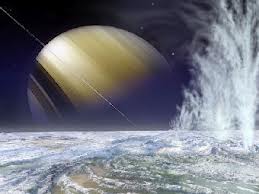 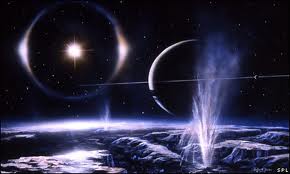 На поверхности спутника Энцелада обнаружены

 гигантские трещины, из которых в открытый космос

 со скоростью 2250 км/ч вырываются гейзеры воды 

и льда высотой до сотни км.
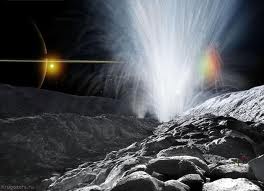 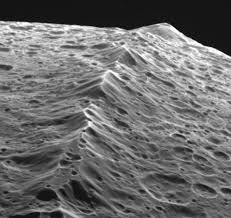 Чудо второе
Стена Япета
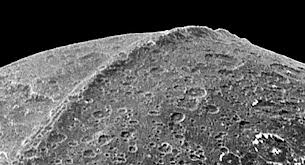 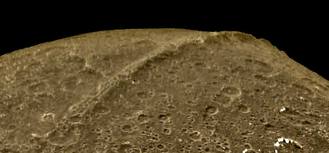 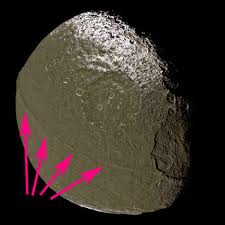 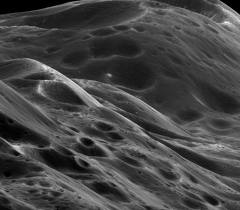 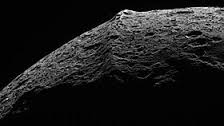 Стена Япета — уникальный объект, подобного которому в Солнечной системе нет.


 Он представляет собой горный хребет общей протяжённость 1300 км, опоясывающий 


Япет по экватору и делящий спутник на две почти одинаковые половинки
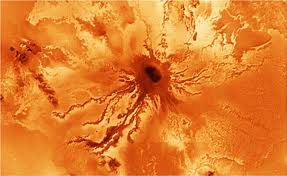 Чудо третье
Вулканы Ио
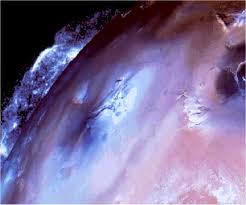 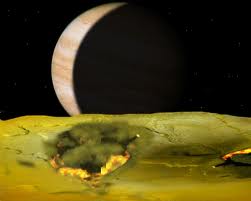 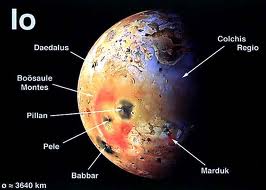 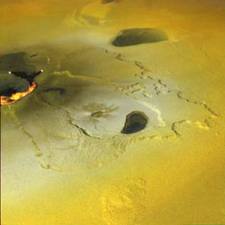 Спутник Юпитера Ио — наиболее геологически активный объект Солнечной системы: на поверхности Ио находится более 400 действующих вулканов, постоянно извергающих из недр луны потоки лавы. В некоторых случаях извергаемые раскалённые фонтаны из серы и диоксида серы поднимаются на высоту 500 км от точки выброса, а лавовые потоки на поверхности Ио достигают 500 км в длину.
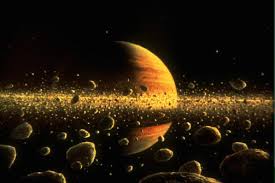 Чудо четвёртое
Кольца Сатурна
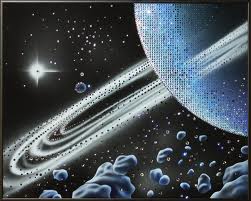 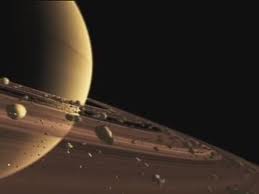 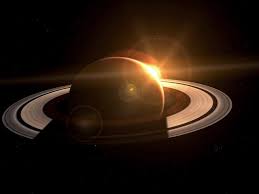 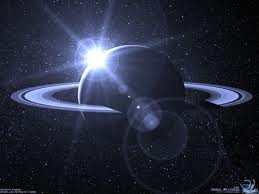 Кольца, названные в алфавитном порядке (от A до E), — одно из самых красивых явлений в Солнечной системе. Зонд «Кассини» во время
 своей исследовательской миссии сумел сделать макросъёмку колец Сатурна, благодаря чему удалось узнать, из чего состоят кольца и что 
находится внутри них. Считается, что помимо семи главных, ярко выраженных колец, существуют тысячи колец поменьше, состоящие из льда
 и пыли, воды в которых приблизительно в 26 млн раз больше, чем на Земле.
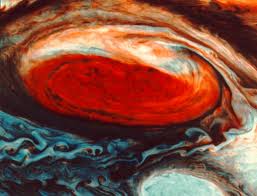 Чудо пятое
Большое красное пятно на Юпитере
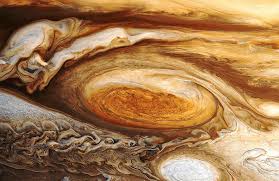 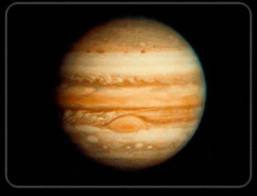 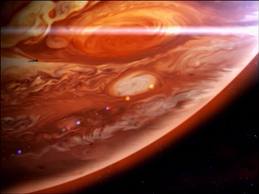 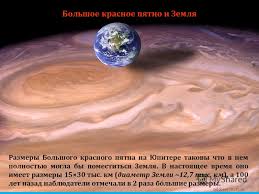 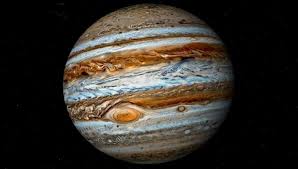 Большое красное пятно на Юпитере — это огромных размеров шторм, бушующий на гигантской планете. Этот шторм по своим 

размерам в три раза больше Земли. Причин возникновения учёные точно не знают — пятно было там всегда, с момента начала наблюдений 

за планетой. Его наблюдали астрономы ещё во второй половине XVII-го века, но, возможно, оно возникло гораздо раньше.
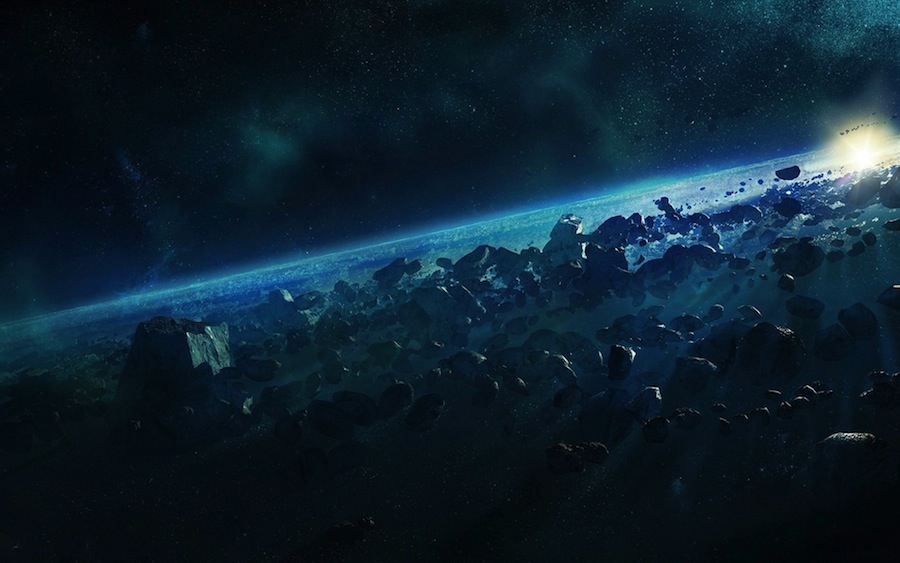 Чудо шестое
Пояс астероидов
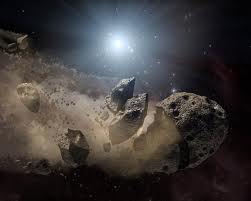 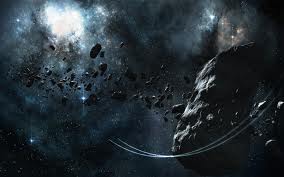 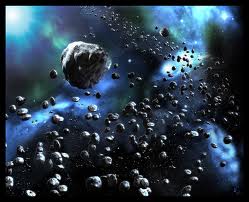 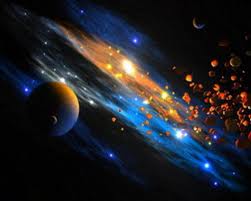 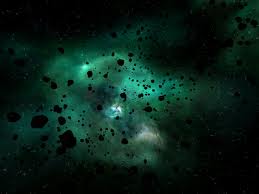 О возникновении пояса астероидов почти ничего неизвестно. Возможно, осколки остались после образования Солнечной системы. Долгое время 
исследователи считали, что на месте пояса астероидов раньше могла быть планета, под воздействием каких-то процессов прекратившая 
своё существование, а пояс — всё, что от неё осталось. Теперь же учёные понимают, что планета там образоваться не могла — из-за
 гравитационного притяжения Юпитера и других планет материя не имела возможности собраться в планету.
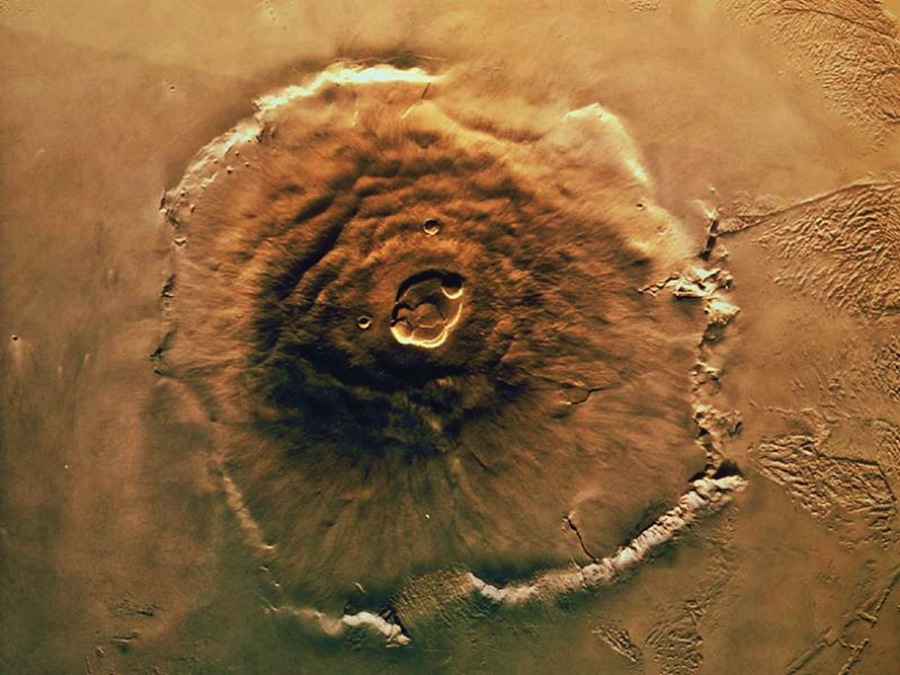 Чудо седьмое
Вулкан Олимп на Марсе
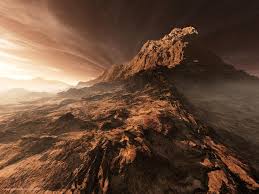 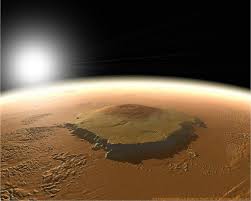 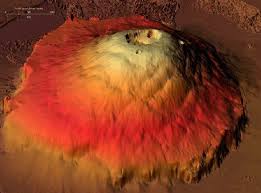 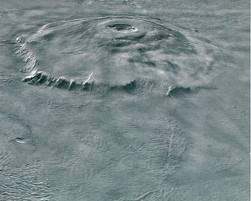 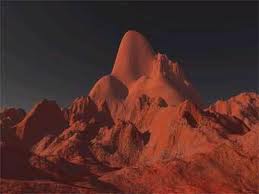 Ширина основания горы Олимп — 540 км, поэтому, даже несмотря на поразительную 

высоту — 20 км — её склоны очень покатые. Олимп расположен в провинции Фарсида — 

регионе Марса, где есть и другие большие вулканы. Если взойти на вершину Олимпа, то можно 

оказаться в верхних слоях марсианской атмосферы.